Ponteland Community High SchoolRSHE Curriculum
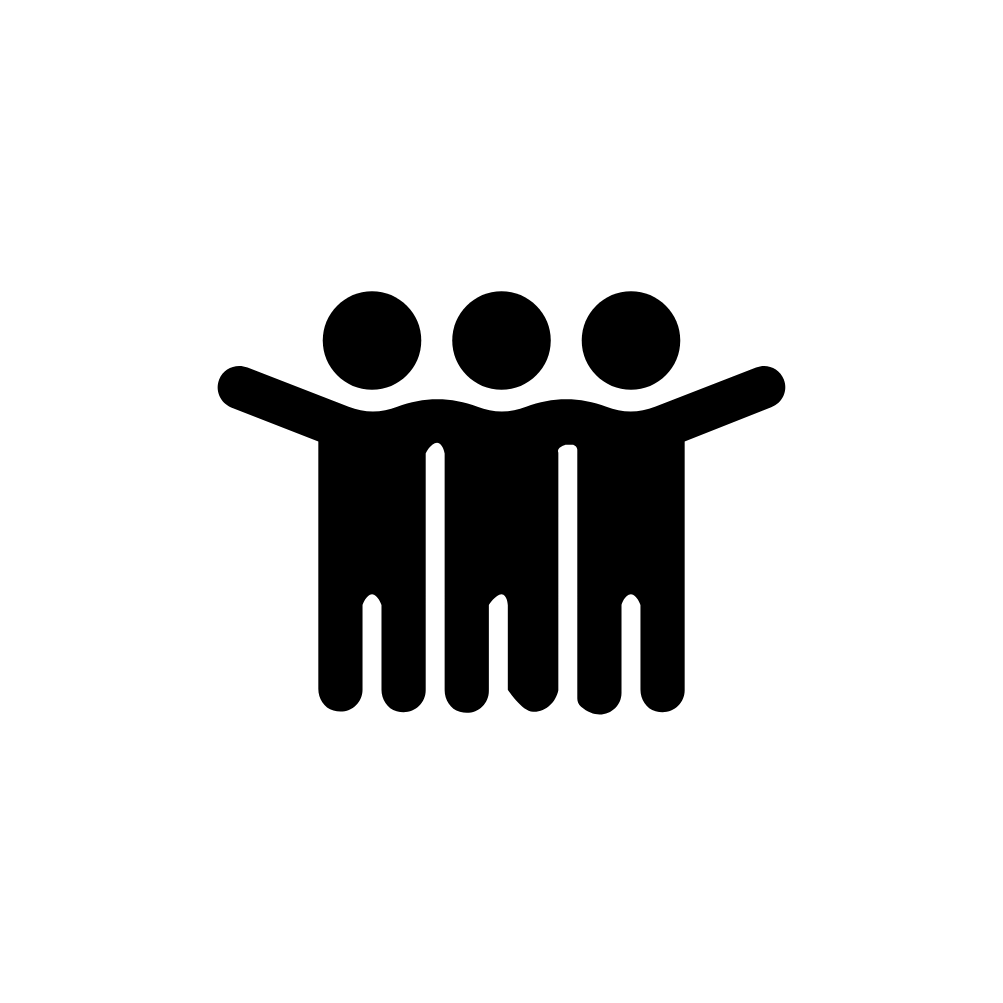 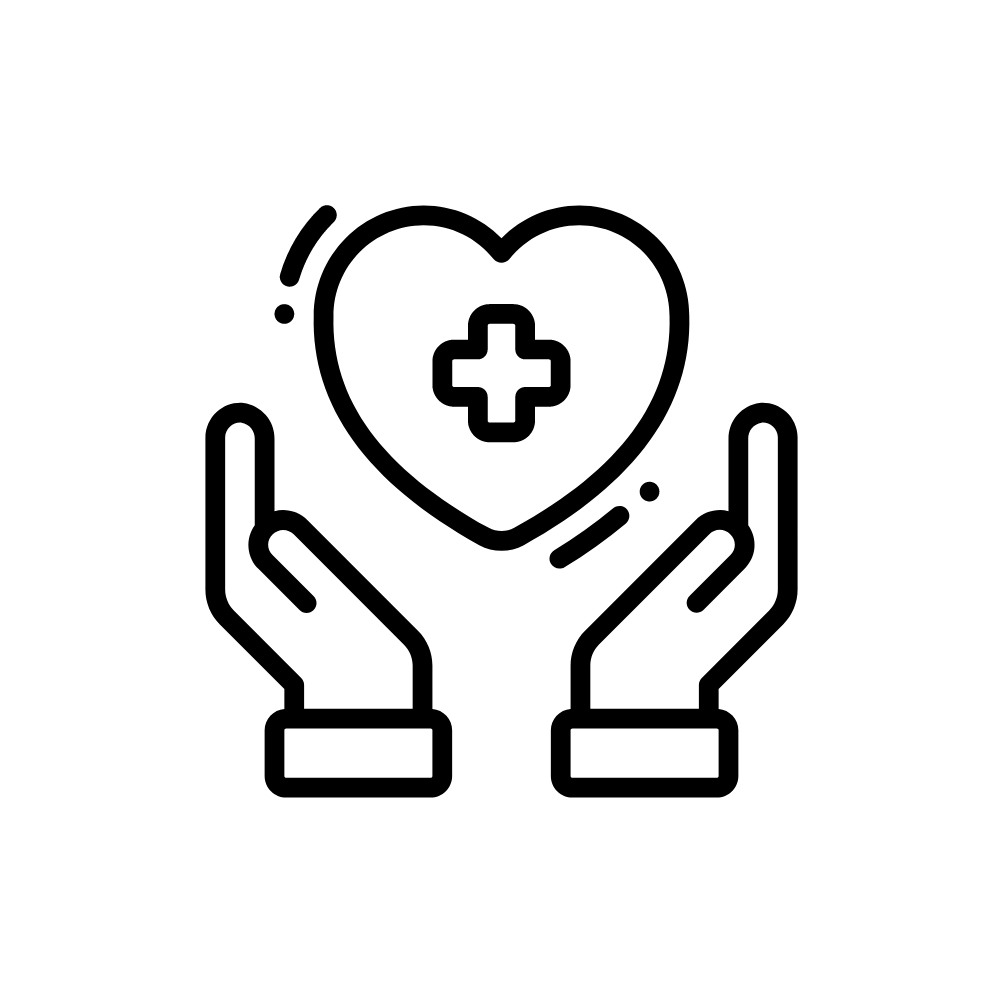 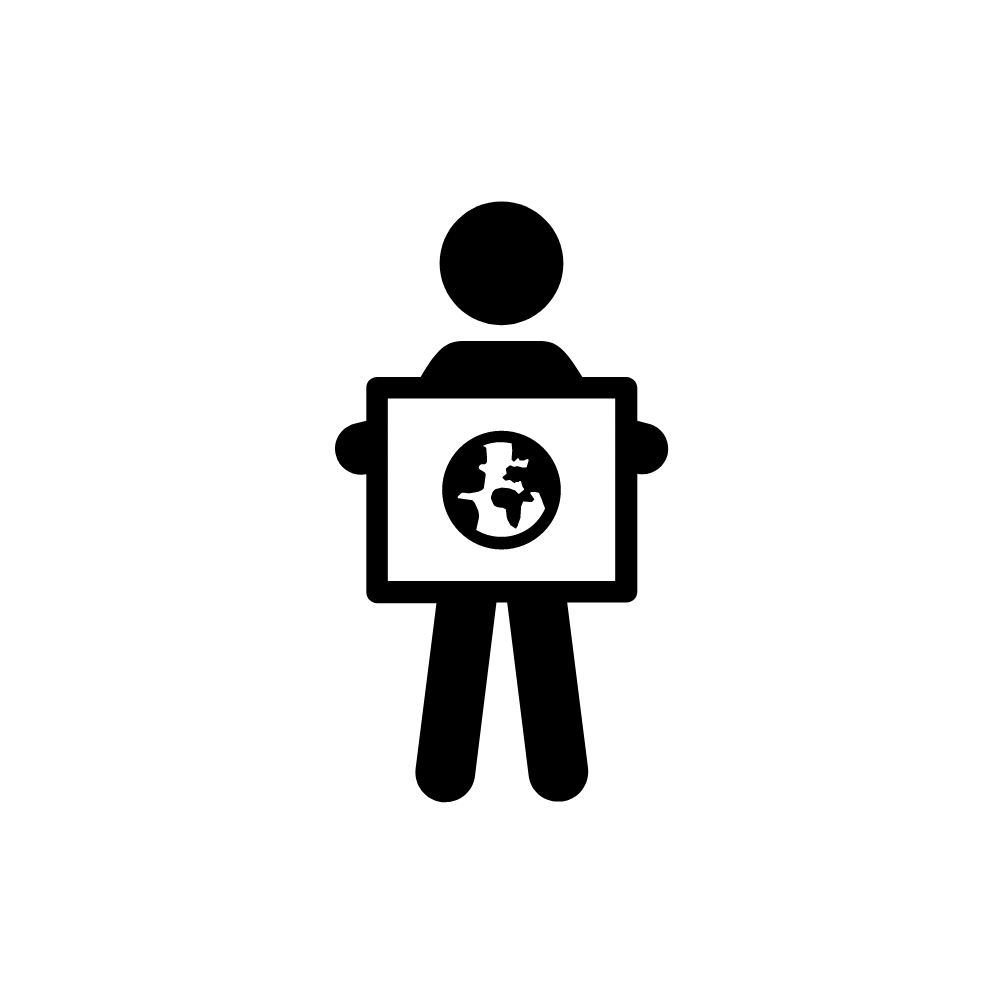 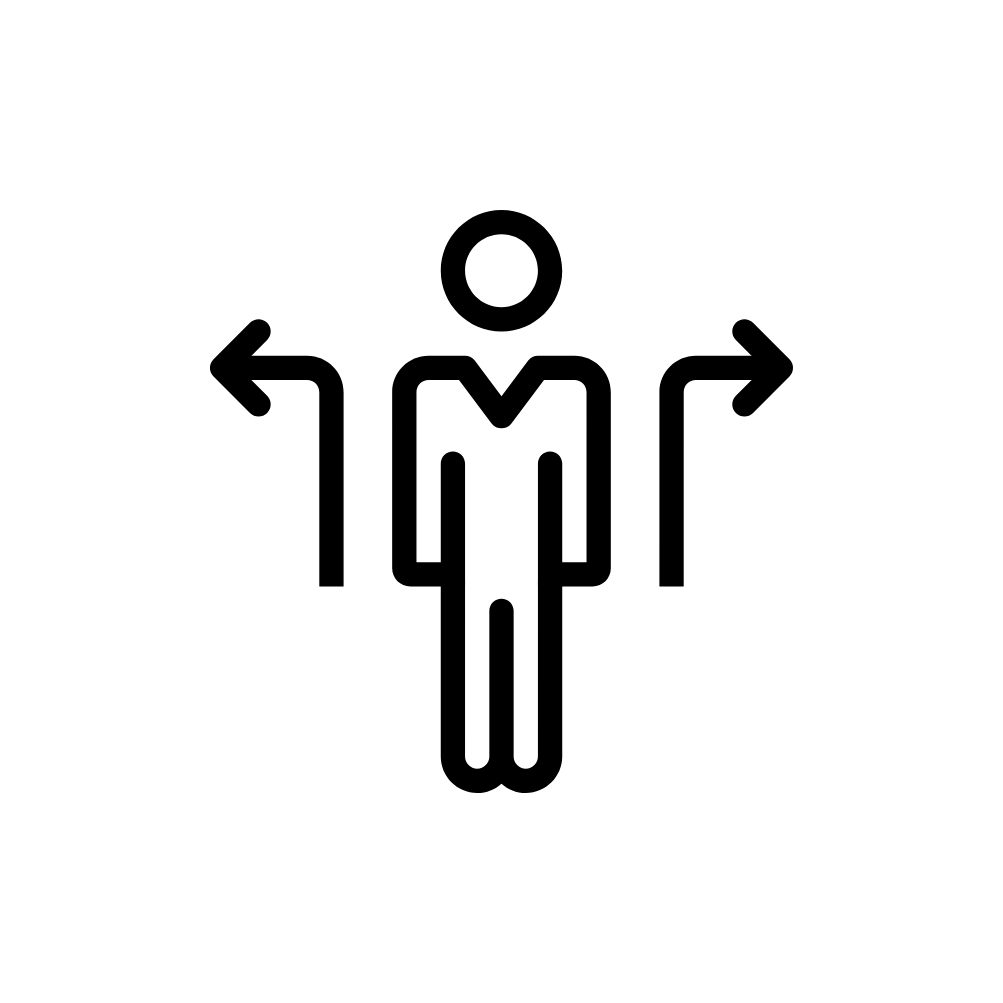 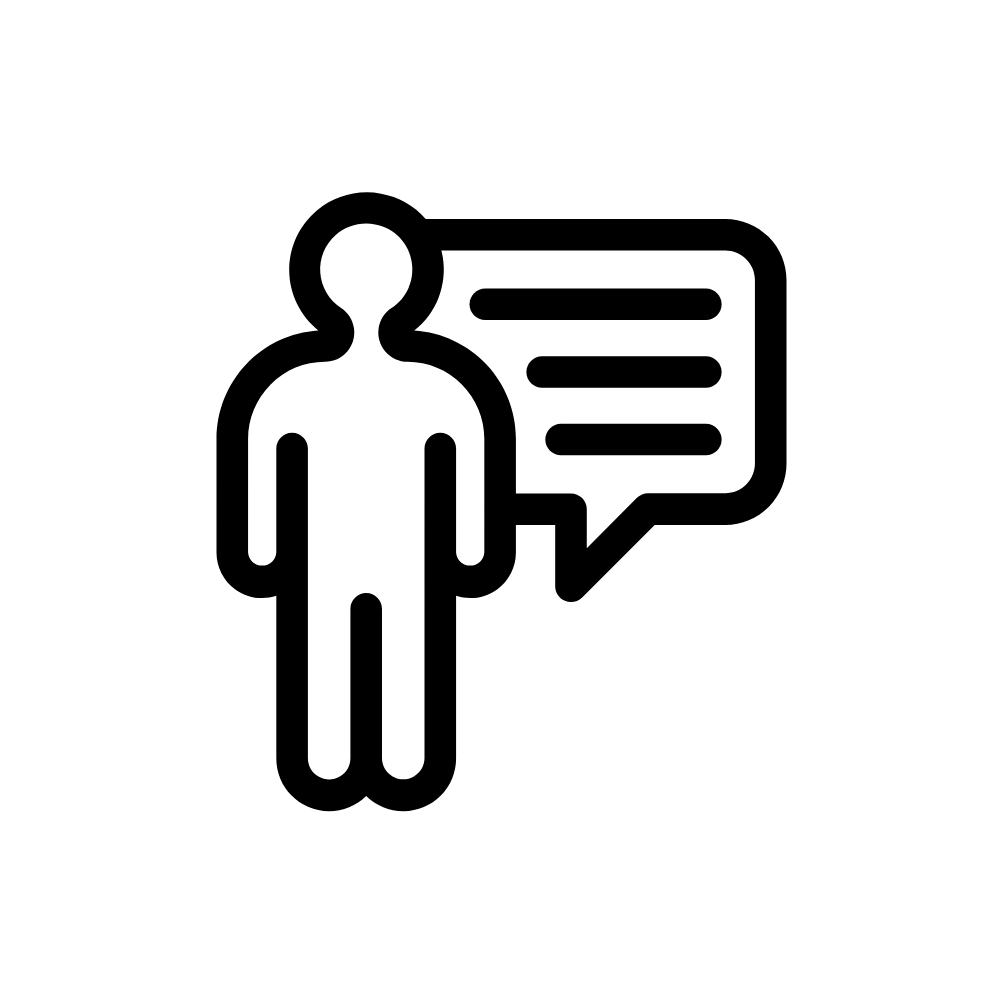 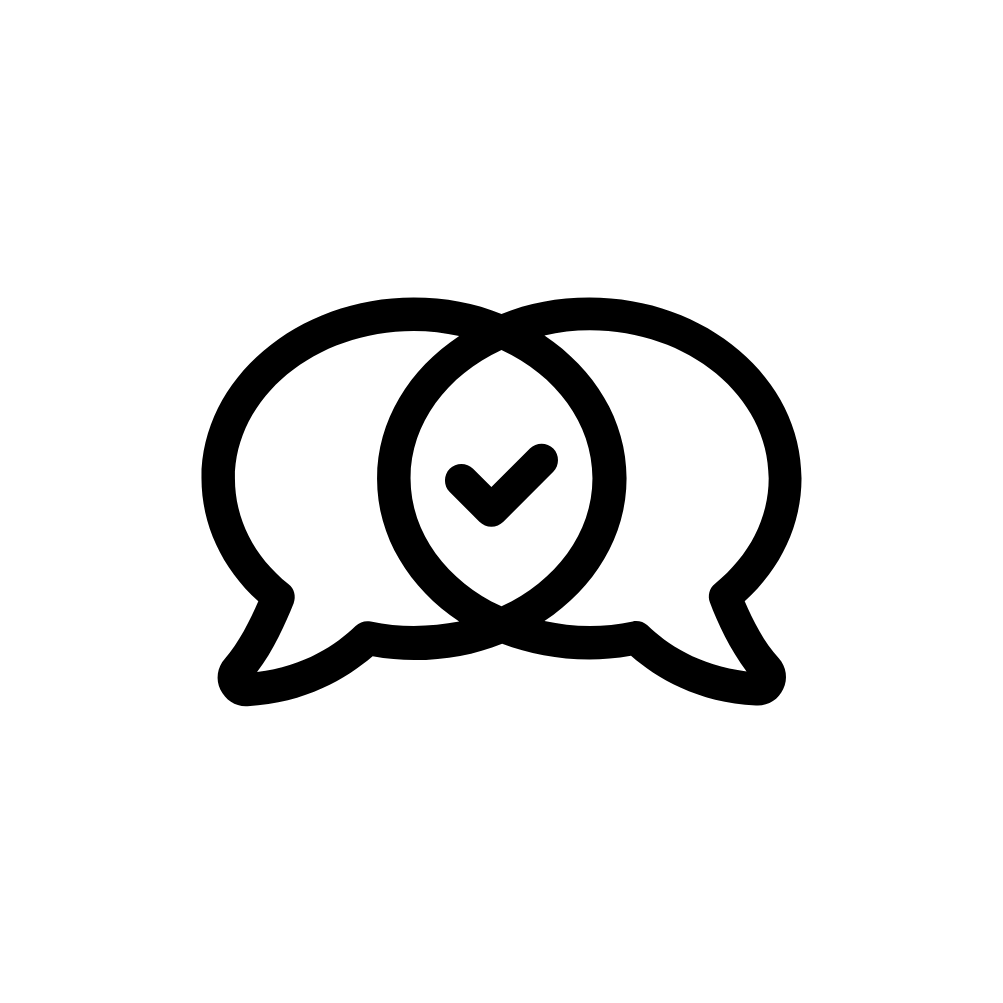 RSHE Curriculum 2022-23: Tier One Overview
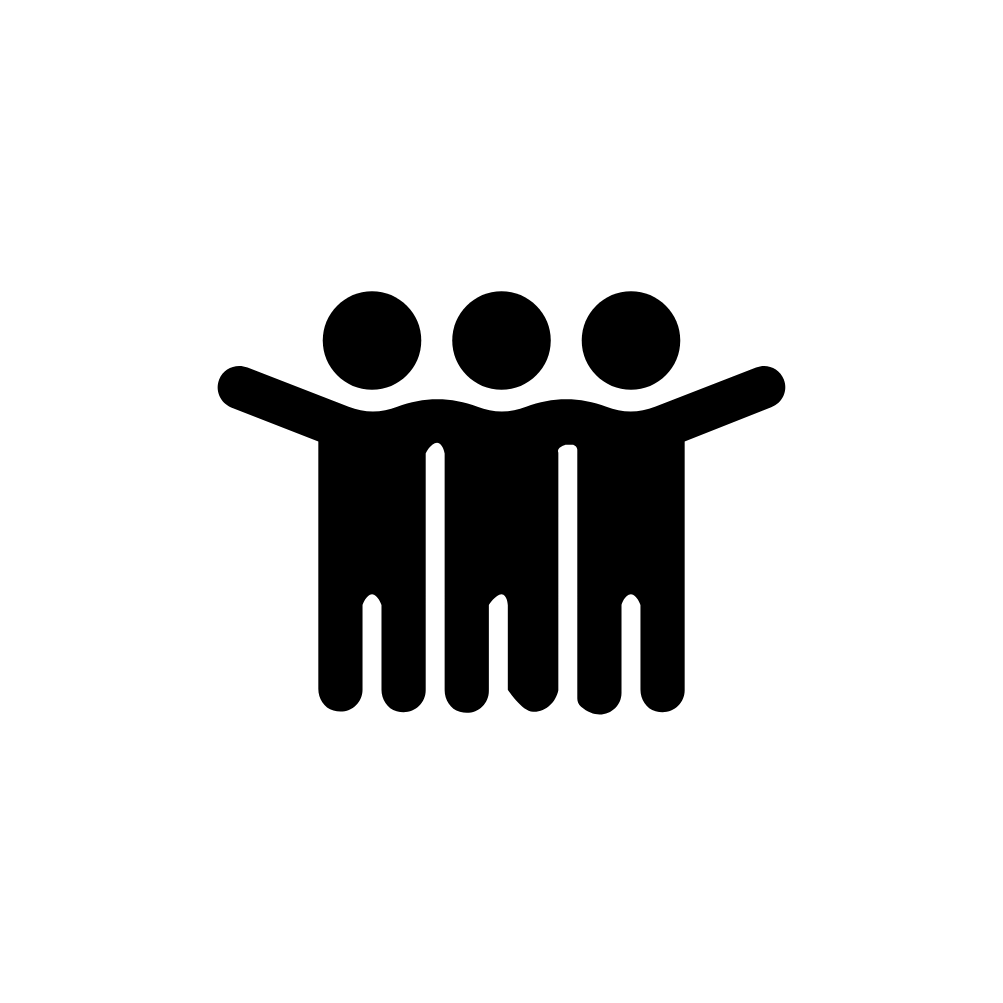 Curriculum OverviewArea 1: Relationships
For our young people to have the knowledge, understanding and skills needed to participate in happy and healthy relationships.

Ranging from families to friendships and in time, more intimate relationships, we want our young people to be equipped for happy and healthy relationships. This will involve them developing a working understanding of the features of healthy relationships, as well as exposing them to some of the challenges that relationships face.
Curriculum OverviewArea 2: Health and Wellbeing
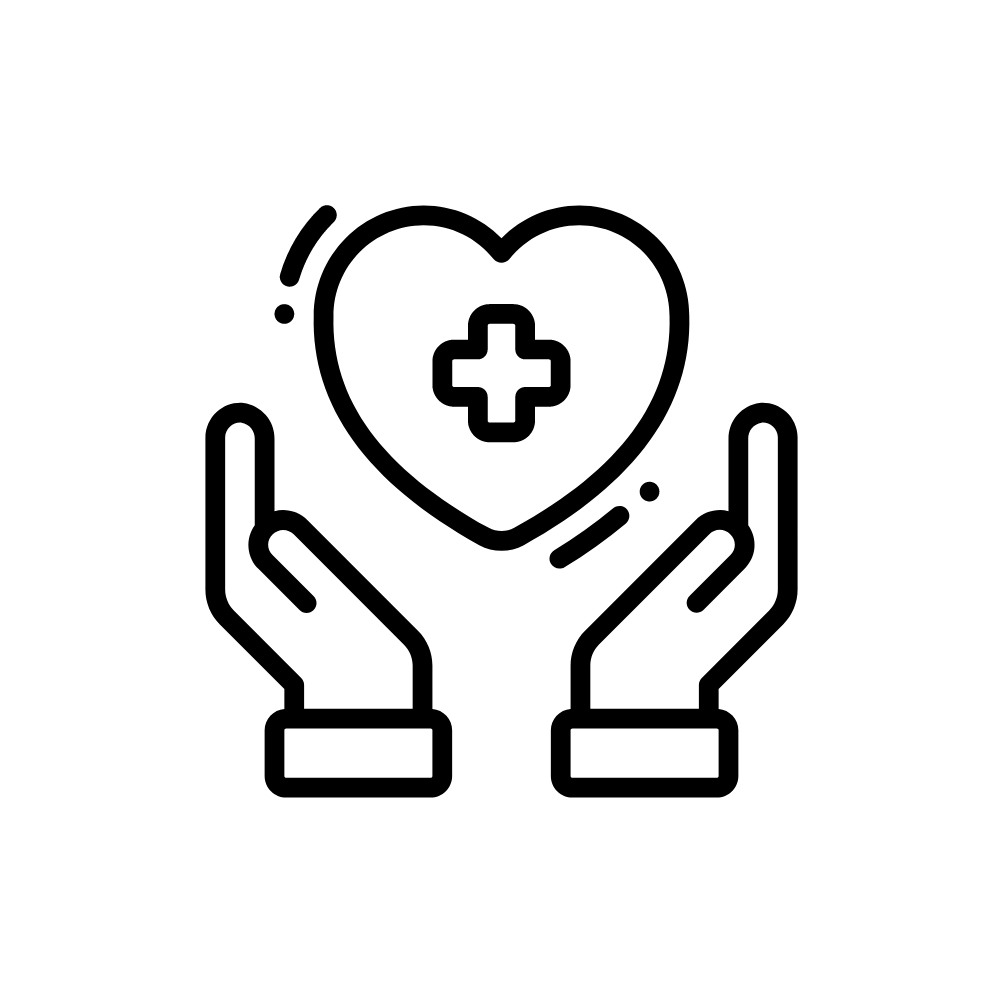 For our young people to have the knowledge, understanding and skills that support their positive physical and mental health.

Our young people are faced with a significant range of decisions which have impact upon their physical and mental health. Through this learning sequence we intend to make our students aware of the range of opportunities and challenges they will be presented with as young adults.  As well as this we will seek to inform them of the range of support that is available to them to support their good physical and mental health.
Curriculum OverviewArea 3: Living in the Wider World
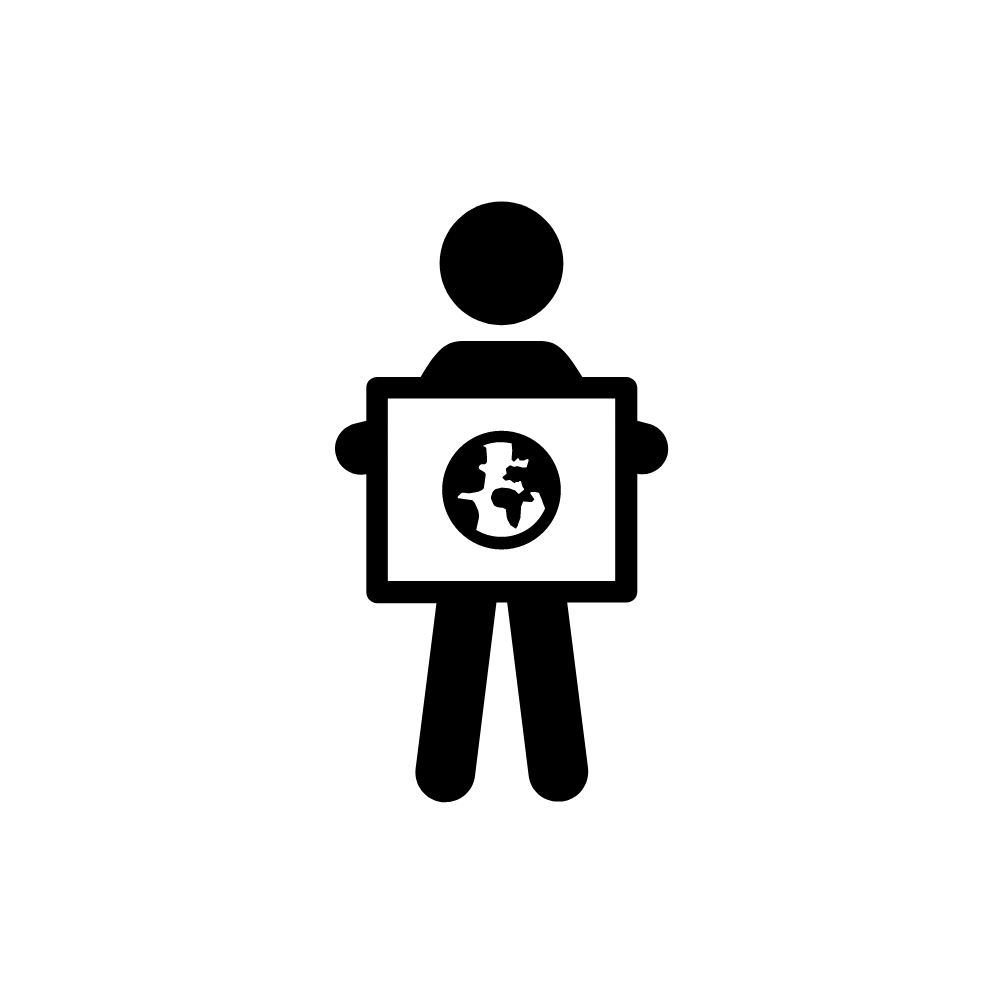 For our young people to have the knowledge, understanding and skills needed to be happy and productive citizens.

Our young people are presented with a set of opportunities and challenges unique to previous generations.  We want to equip our young people to harness the opportunities whilst managing the risks they face. We want to support our young people to achieve their ambitions and to live happily and productively
Core Concepts
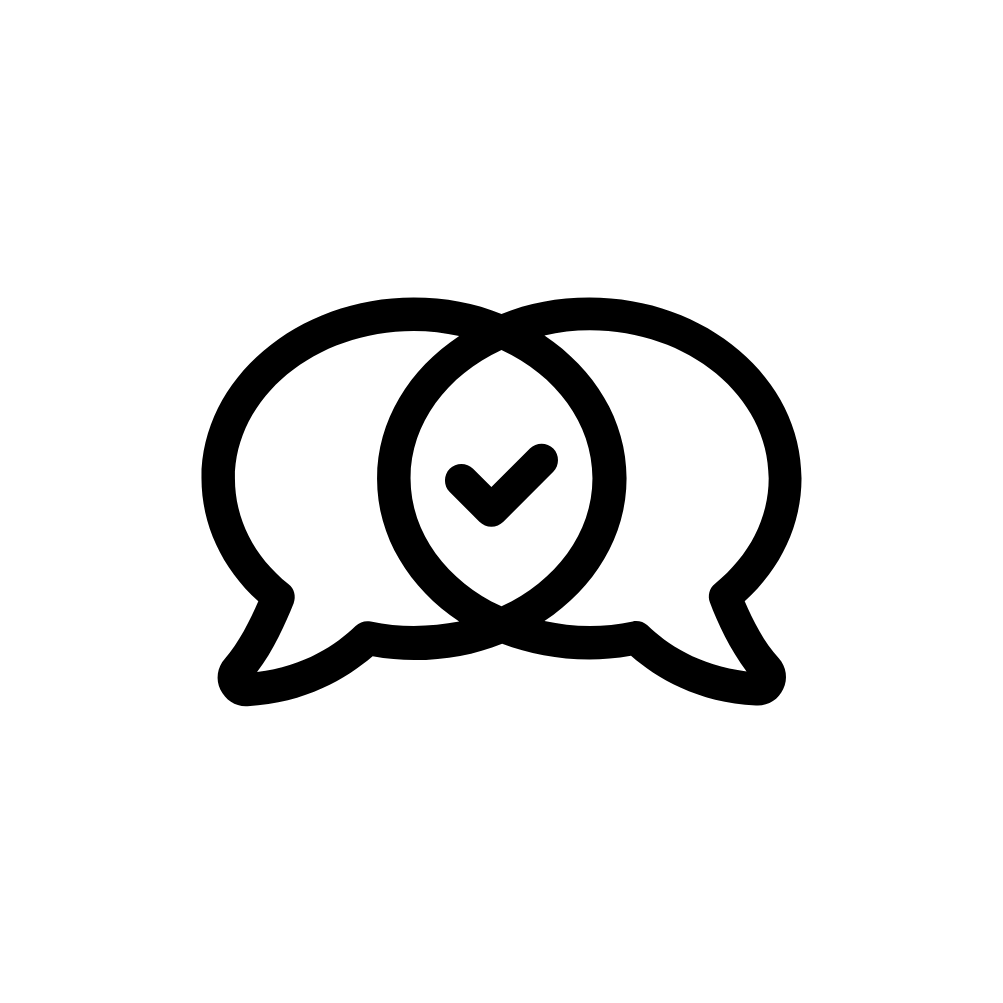 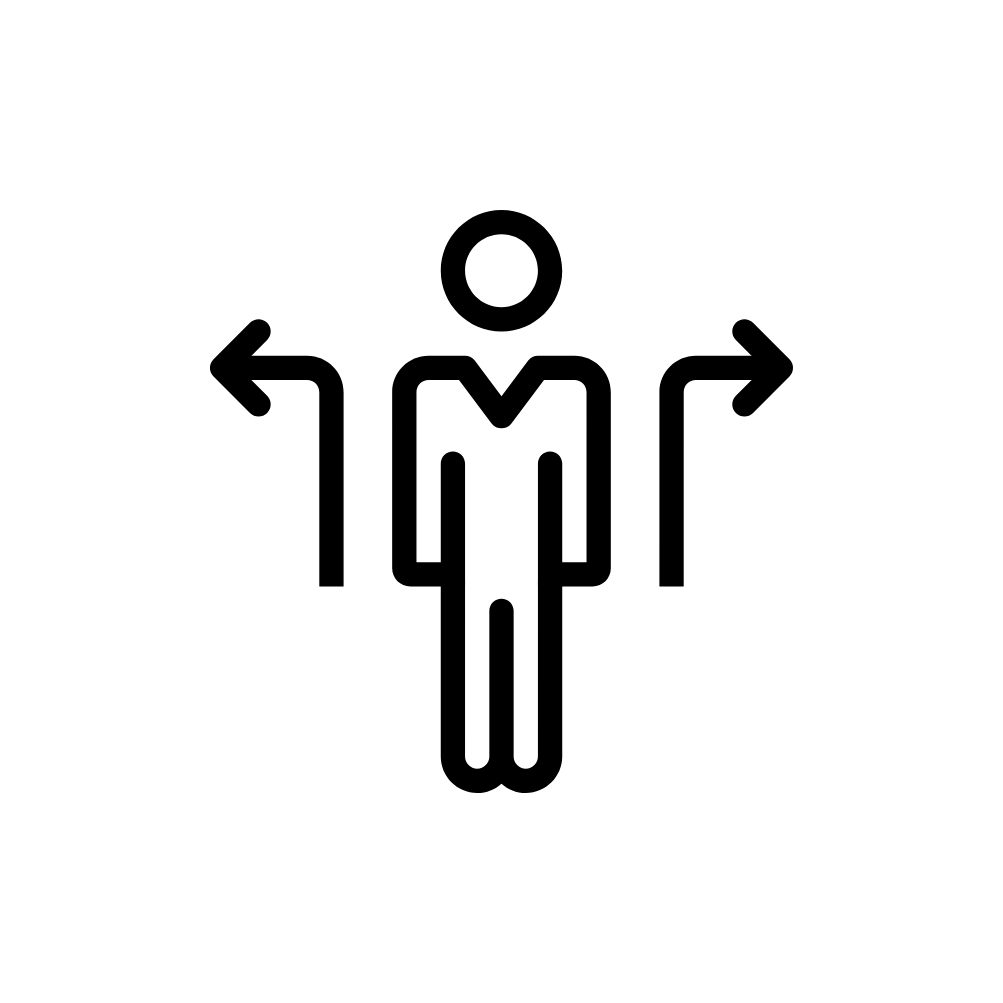 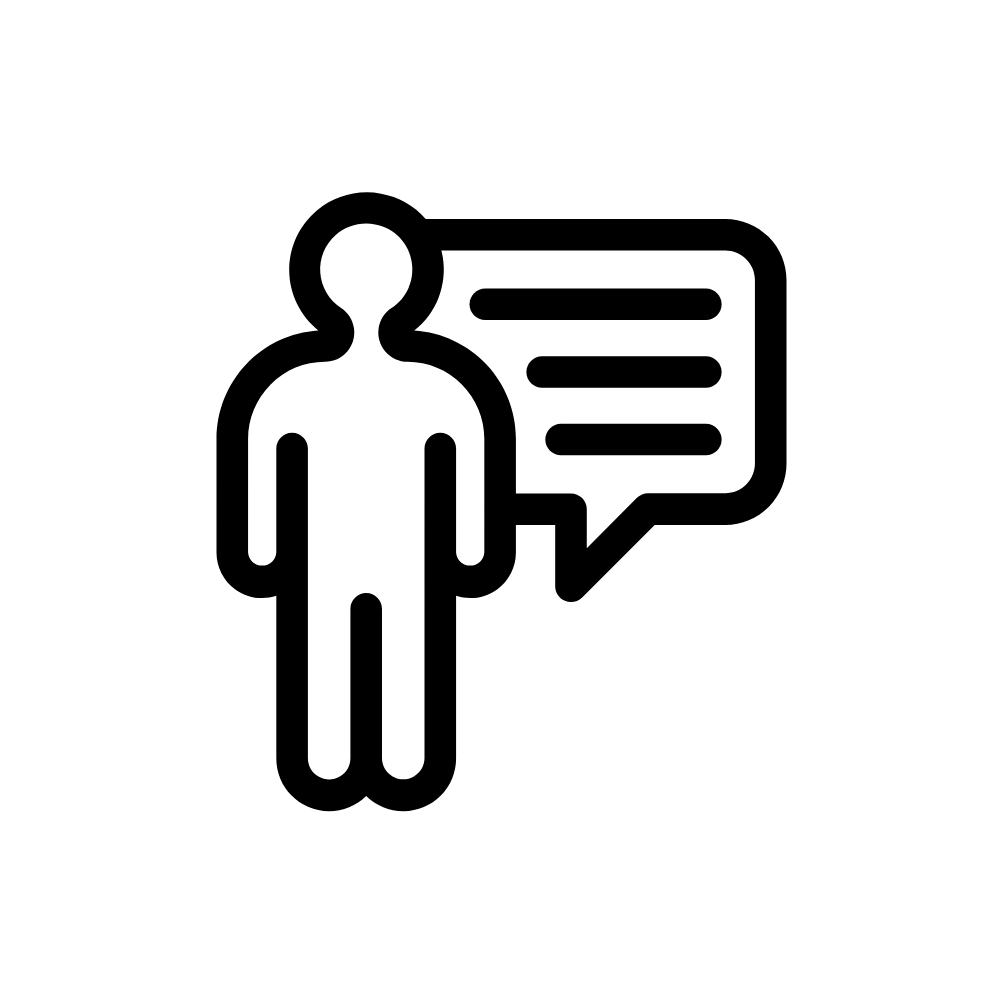 RSHE Curriculum – Statutory Content
RSHE Curriculum – Statutory Content
As students begin Year 7 it can be a time of stress and change in their relationships. We want to equip students with the knowledge, understanding and skills to have healthy relationships in school, at home and with friends.
Year 7 students are experiencing a time of significant personal change.  We want to equip them with a knowledge and understanding of these changes as well as the skills to make good decisions to promote their mental and physical health during this stage of their life.
As students access online material with increasing independence we want them to be prepared with the knowledge, understanding and skills necessary for wise decision making in their online lives.
We wish for our students to be courageous moral citizens who challenge bullying, prejudice and discrimination. This unit seeks to build their knowledge and understanding of how and why some are unfairly treated and equip them with the desire and skills to be upstanders rather than bystanders when others are being treated harmfully.
In society and our school community there are a range of different types of committed, stable relationships. In this unit we want to promote students knowledge of, and respect for a range of different family units. In turn we want to promote the understanding and skills students need to be positive members of their own family units.
Year 8 students have increasing independence in regards to their lifestyle. We know that this is an age where some, particularly girls, fall away from participation in regular exercise and sport. We want to equip students with a knowledge and understanding of the components of a healthy lifestyle, as well as encouraging them with the desire and skills to make good decisions when faced with choices in this area.
As students access online material with increasing independence we want them to be prepared with the knowledge, understanding and skills necessary for wise decision making in their online lives. In this unit we will particularly focus on the influence online life can have on students’ self esteem and body image.
Our young people consume online media with increasing volume and independence. We want to equip our young people with the knowledge, understanding and skills to be able to be digital citizens who are able to navigate the complexities of online media wisely.
Experience shows that a number of students will be engaging in sexual experimentation from this age. We want to equip students at a timely stage with the knowledge, understanding and skills they need to ensure that their relationships are healthy, caring and safe. Year 9 parents are contacted to make them aware of this unit and have a legal right of withdrawal from it.
Year 9 students will be experiencing increasing freedom in their social lives which allows opportunities with experimentation with a range of substances. We want our students to have a clear grounding in the potential effects of this in order to equip them for wise decision making in this area of their lives.
We desire for our students to be active contributors to their communities and to society at large. In this unit we want to draw students attention to some of the ways society can be damaged by the mistreatment of some. In turn we want to share the benefits of active participation in communities and the benefits this can bring for our mental health and wellbeing.
Sadly, sometimes intimate relationships can be a source of harm and abuse. Building on Year 9’s work identifying the features of healthy and harmful relationships we want our students to be aware of how relationships can lead to harm and the steps that they can take to protect themselves and others.
Students are reaching an age where they will have increasing independence and self-autonomy with regards to decisions concerning their health. This unit seeks to equip young people with the knowledge and understanding they will need to make important choices regarding their health and wellbeing.
We know that our Year 10 students will be consuming online material with increasing independence and that this can sometimes put them at risk of harmful content. In this unit we will consider 3 key issues that prevent potential danger with the aim of our young people having the knowledge, understanding and skills required to protect themselves from dangers.
At the end of year 10 students are at an important point in their journey towards careers. At the end of year 11 they will face important decisions as to what post-16 routes to pursue. Many will also be considering part time work to accompany their studies. We want students to be well equipped with the necessary knowledge, understanding and skills to make these decisions.
In this final unit of our Relationships Curriculum we want to convey some key messages regarding the challenges that relationships and families face. This includes ensuring students have a realistic knowledge and understanding of issues regarding fertility, pregnancy and parenting. We want students to be able to use this knowledge and understanding in order to make wise decisions that contribute to them having happy and healthy relationships in the future.
Throughout our health curriculum we have sought to give issues of physical and mental health equal status and emphasis. In this final unit we recognise the particular challenges Year 11 and the transition to adult life can present to our students mental health and equip them with the knowledge, understanding and skills to promote positive mental health in the months to come.
There are important safeguarding messages we need to share with our oldest students, particularly as we will lose contact with some of them in the next year. We want to arms them with information in relation to specific examples. We will focus on the dangers of county lines drug supply, gang culture, radicalisation and harassment.